Structured cabling and Installation
Lecture Six
By: Eyob Gebretinsae
Structured cable Installation and installation guide lines
Contents
5.2. Structured cabling design tools
5.3. PVC layout designs and Labeling 
5.4. Cable layout design and Labeling 
5.5. Rack component design and Labeling
Structured cabling design tools
Visio
AutoCAD
PVC layout designs and Labeling
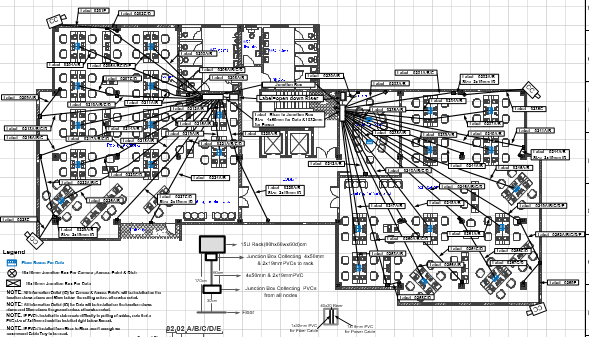 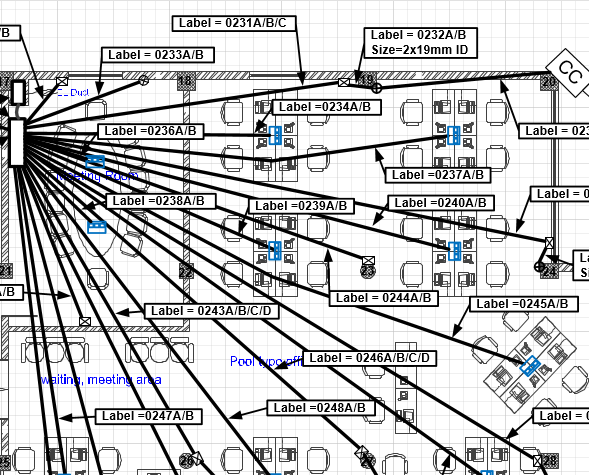 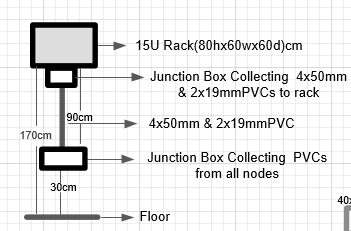 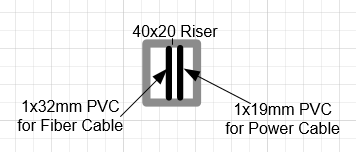 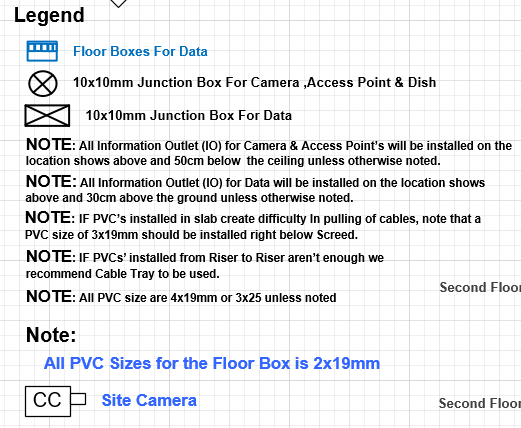 Cable layout design and Labeling
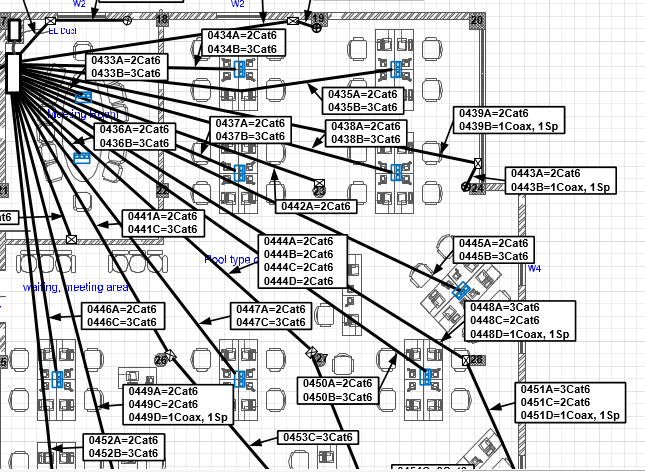 Rack component design and Labeling
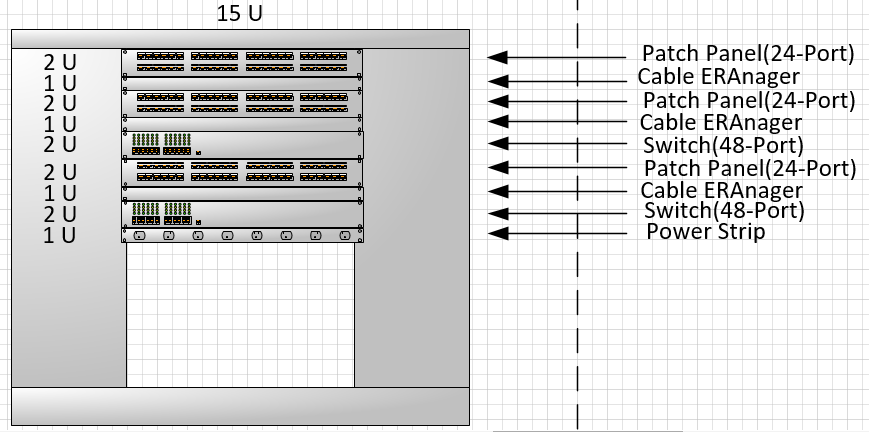 Back bone cable design
Labeling
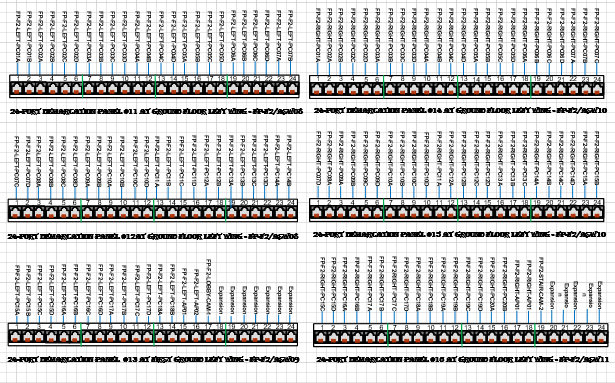 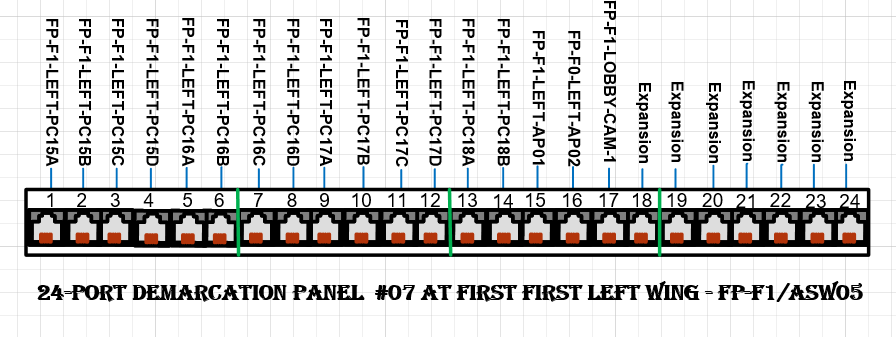 Example
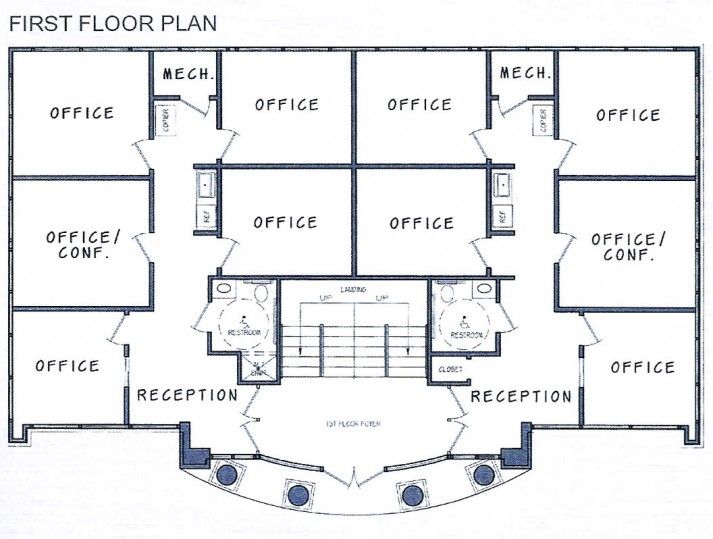 Assume that we have typical floor design for G+2 Building  
Let us have at least two speakers per corridor
Let us have one TV on conference room and one TV on reception room
One access point at reception 
Assume the floor rack will be mounted on one of the Mech room
And lets have one camera point on each floor and one on the main gate
Exercise
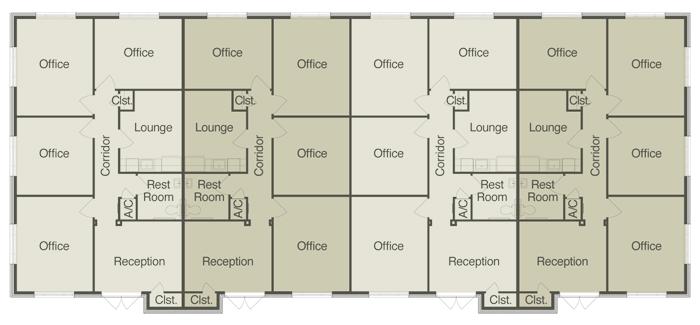 Design Cable layout on the drawing 
Design rack layout
Design the back bone cable 
Prepare the BoQ 

Assumptions
Assume that you have typical floor design for G+4 Building  
Let us have at least three speakers per corridor
Let us have one TV on each reception room and two on each lounge
One access point on each reception room
Assume the floor rack will be mounted on one of the right up corner office